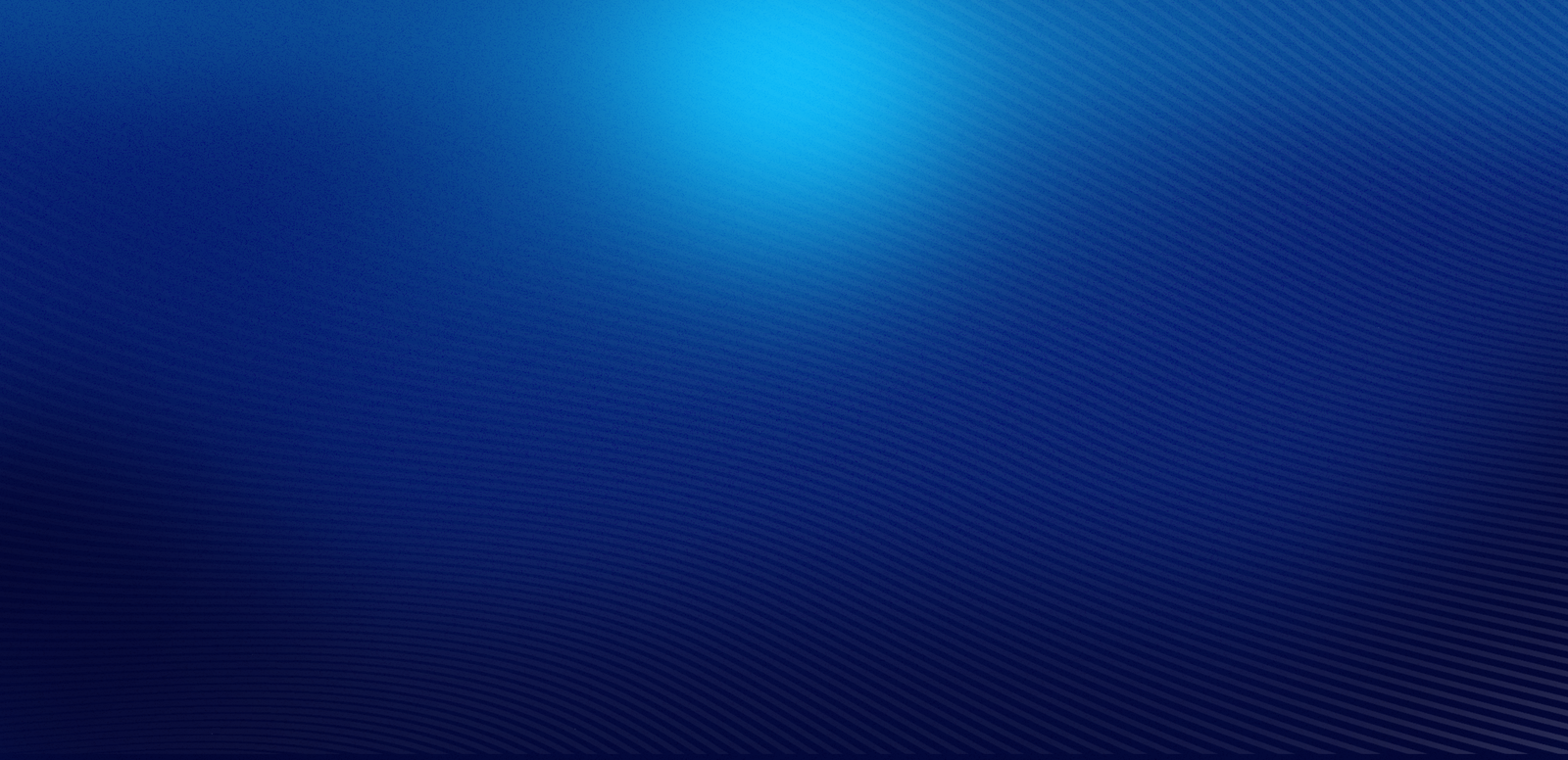 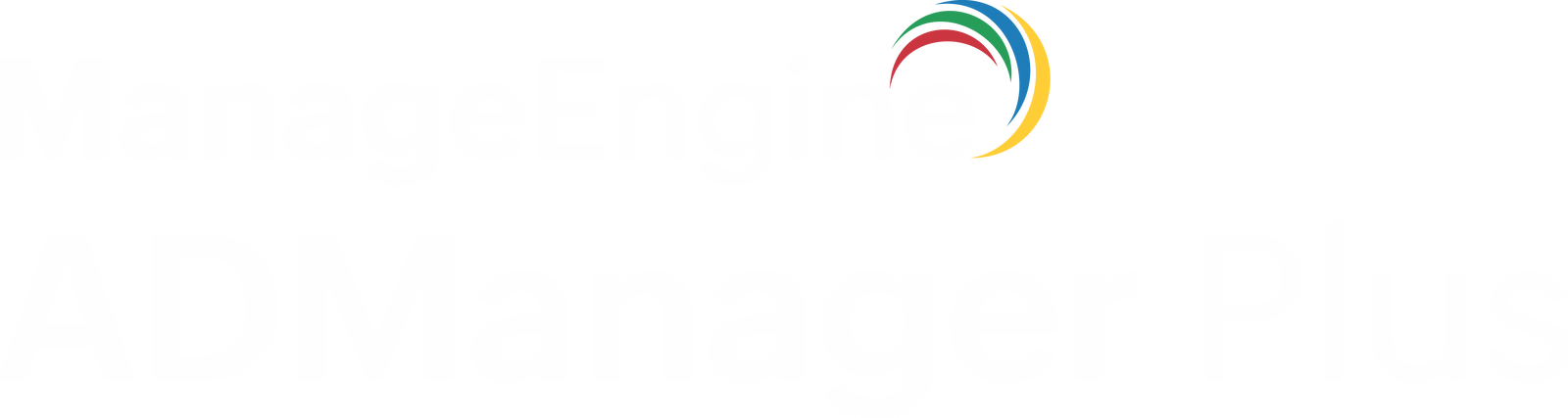 Streamline identity management using ADManager Plus' application integrations
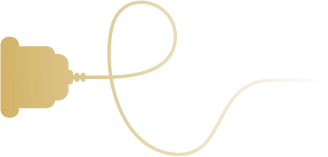 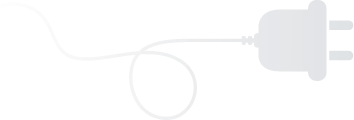 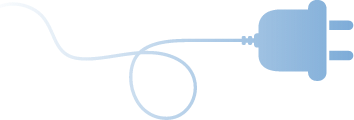 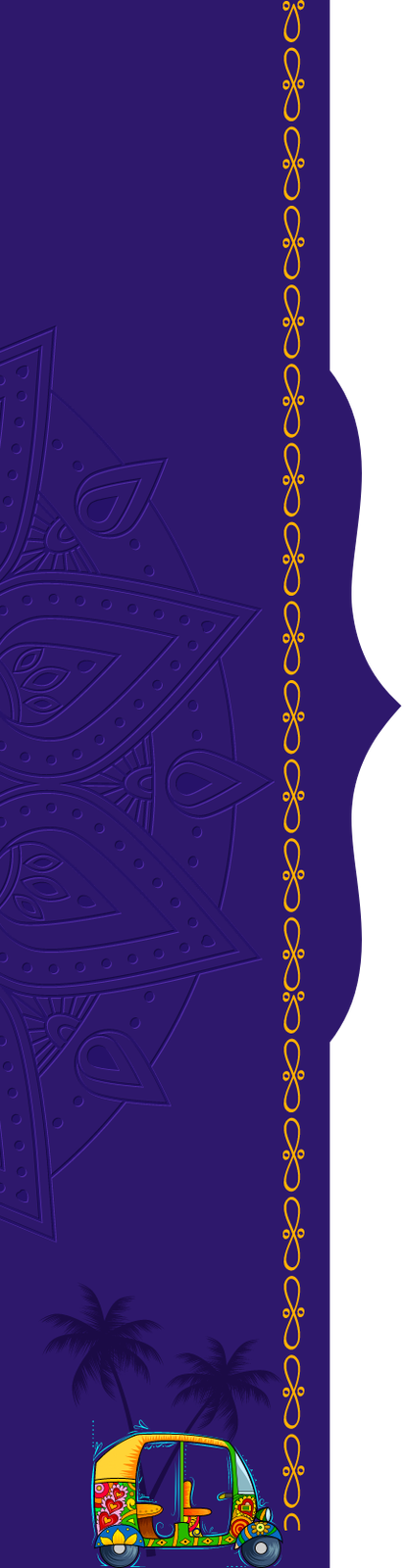 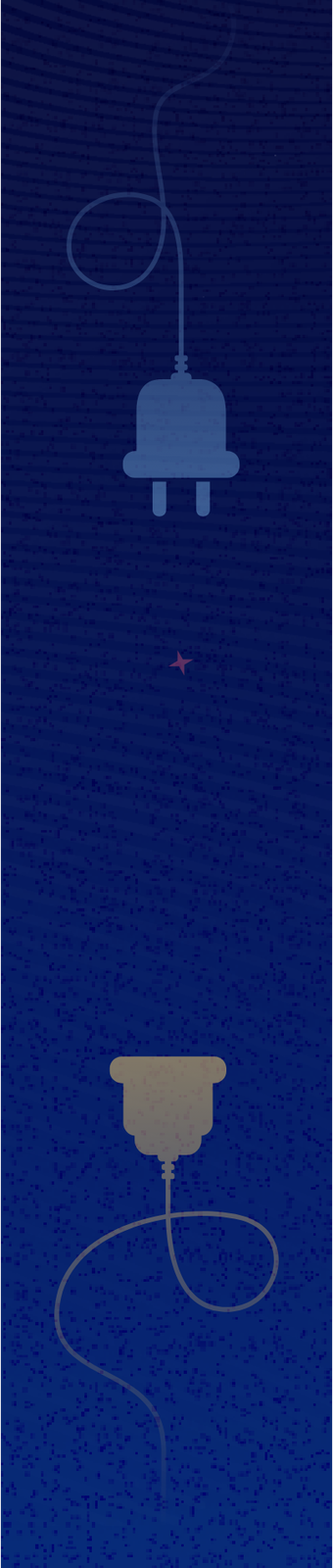 Outline
ADManager Plus: Your go-to hybrid AD IGA tool
ADManager Plus' application integrations
List of applications 
How application integrations work in ADManager Plus
How ADManager Plus helped ImmunoTek 
Benefits of ADManager Plus' application integrations
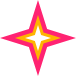 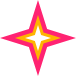 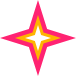 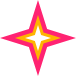 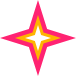 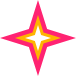 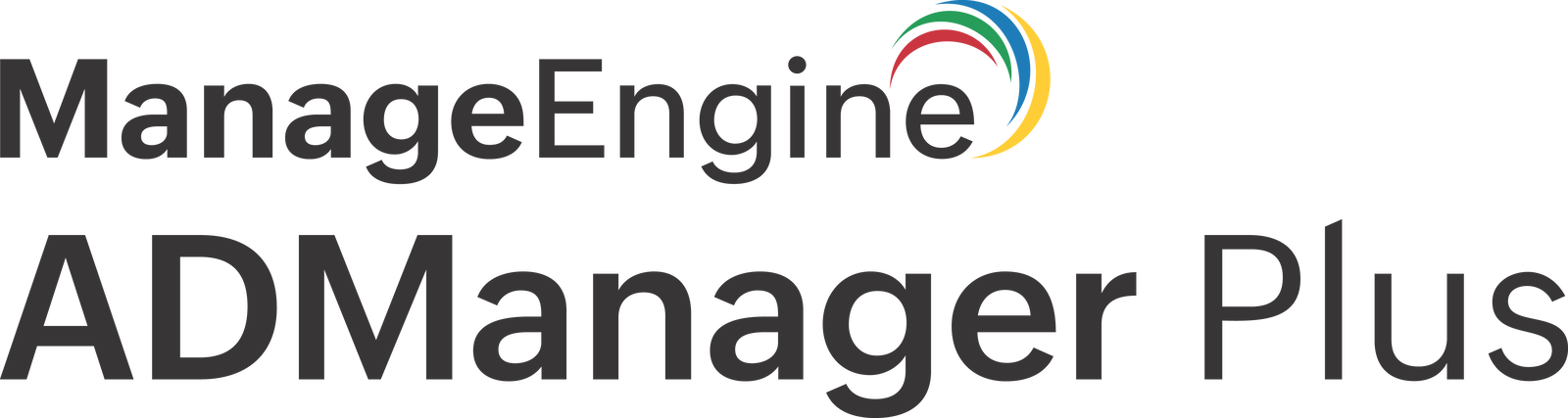 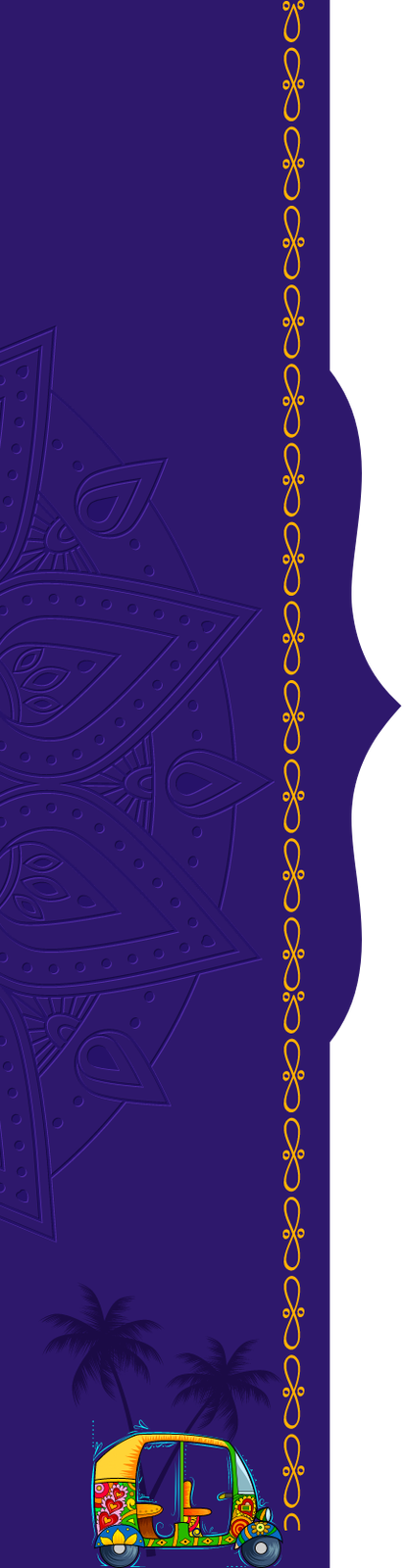 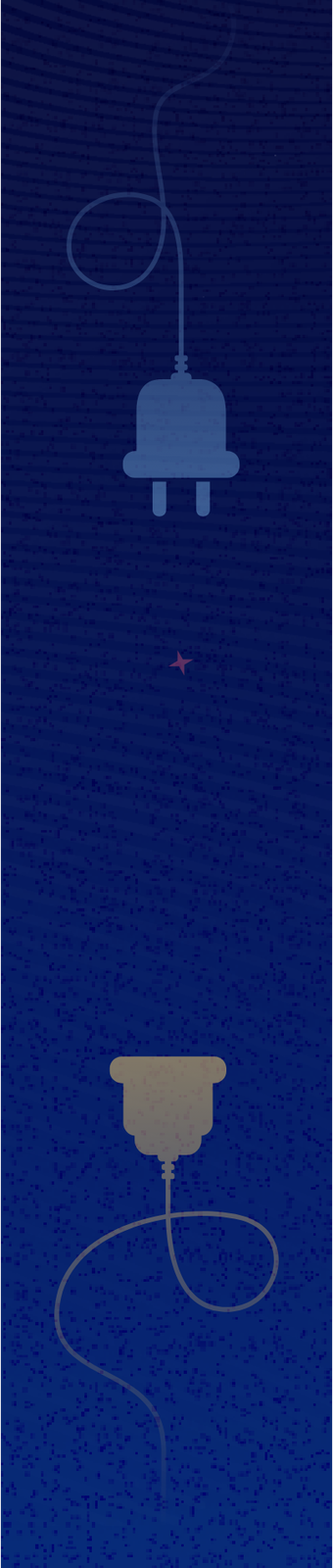 ADManager Plus: 
Your go-to hybrid AD IGA tool
ADManager Plus is an identity governance and administration (IGA) tool built to securely manage and govern the identities in Active Directory (AD), Microsoft 365, Exchange, and Google Workspace environments
With capabilities like management, reporting, risk assessment, access certification, event-driven automation, and more, ADManager Plus simplifies IGA for enterprises
ADManager Plus can be integrated with enterprise applications to manage identities synergistically
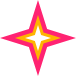 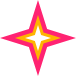 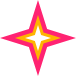 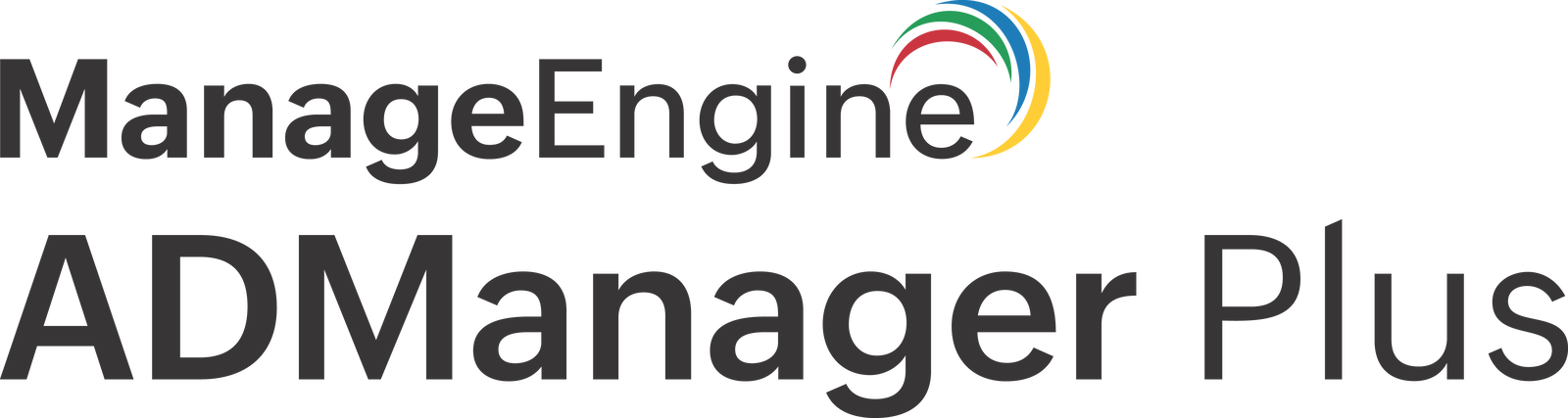 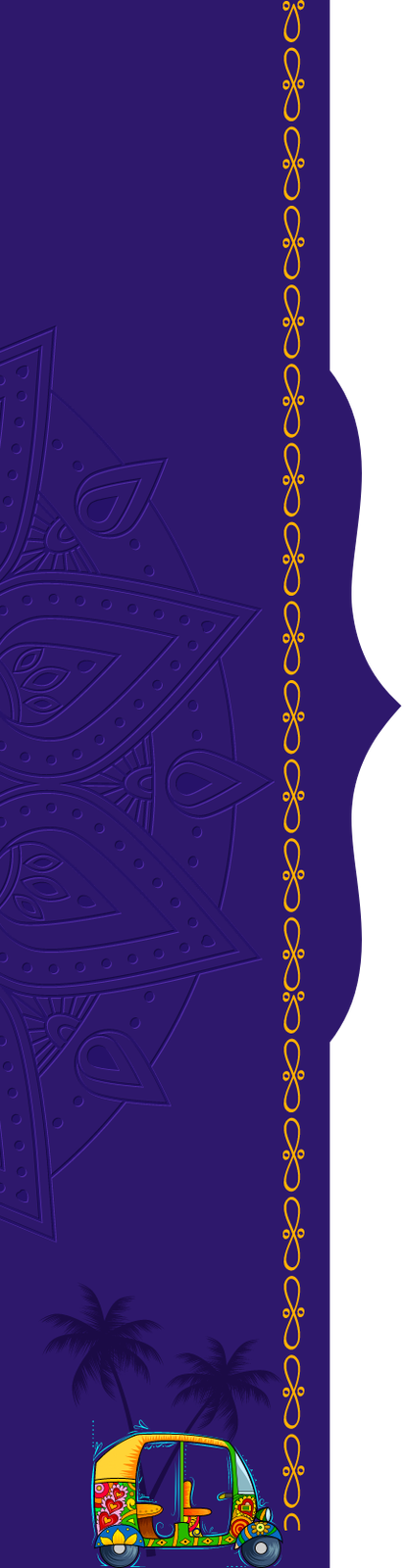 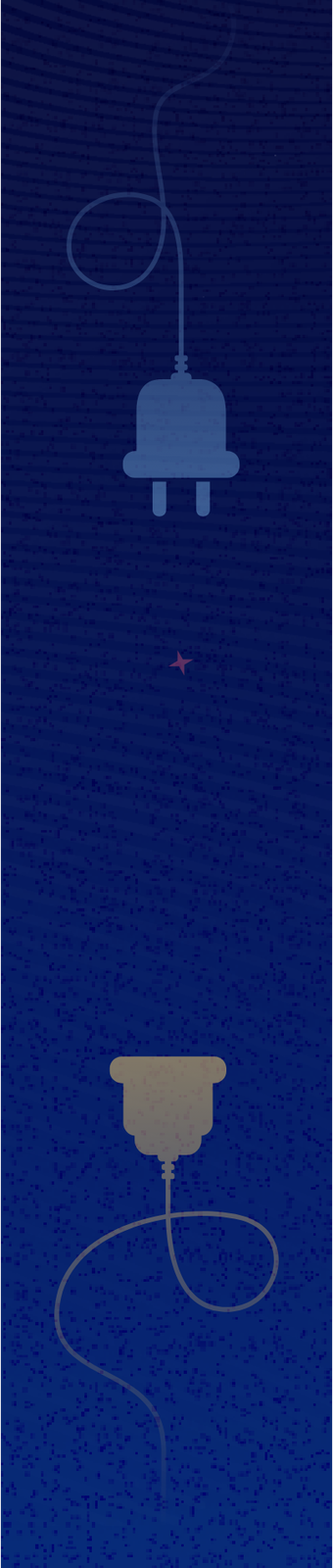 ADManager Plus: 
Your go-to hybrid AD IGA tool
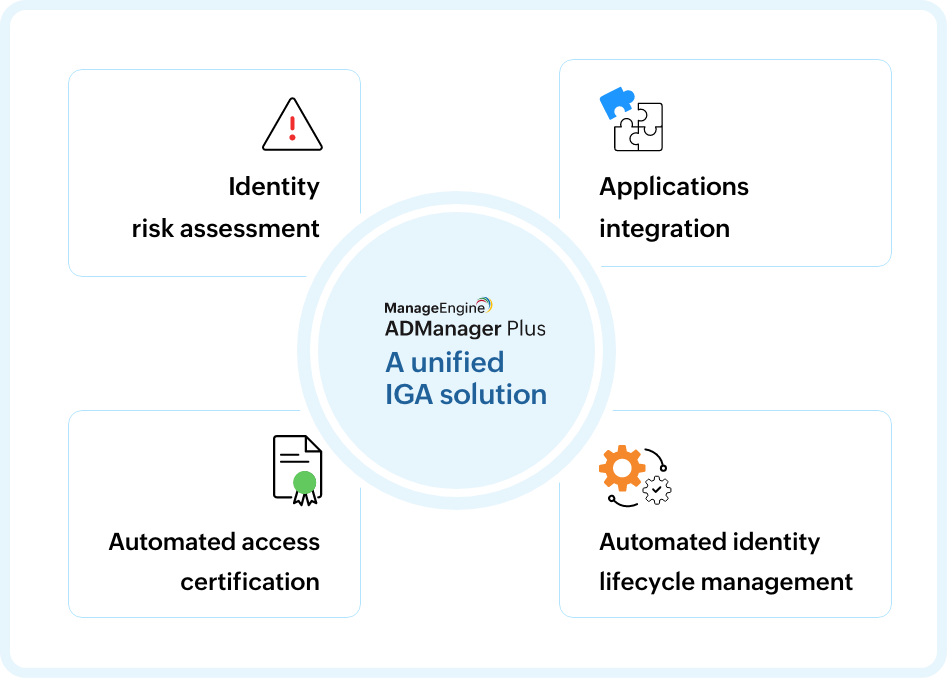 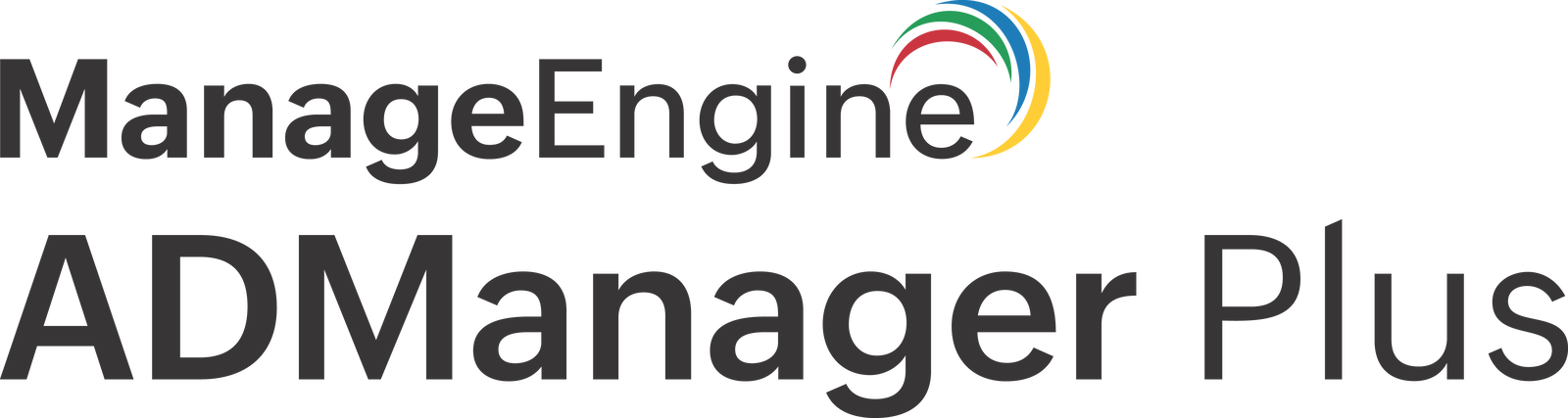 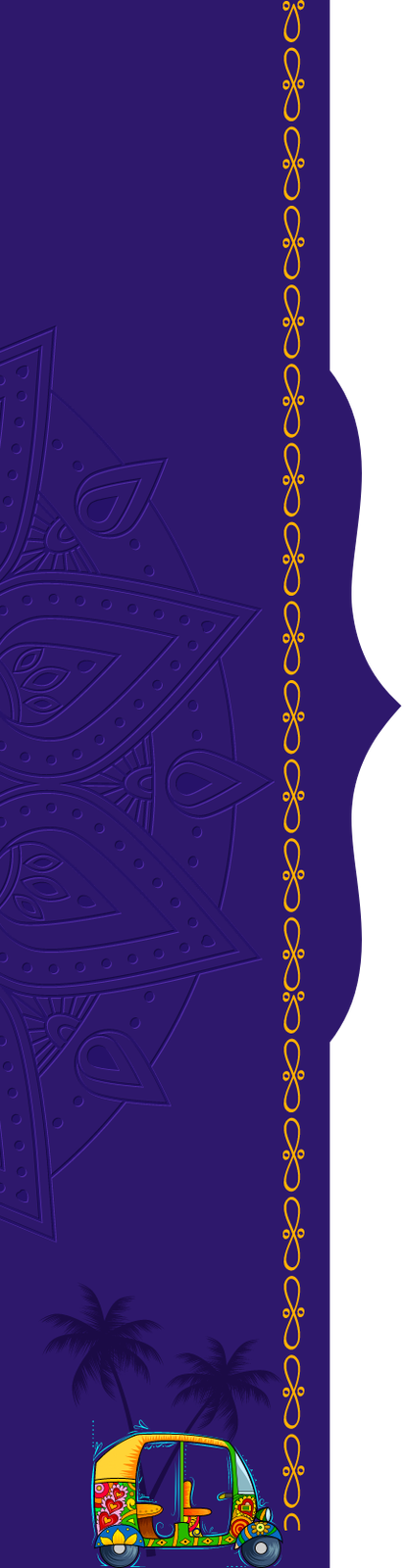 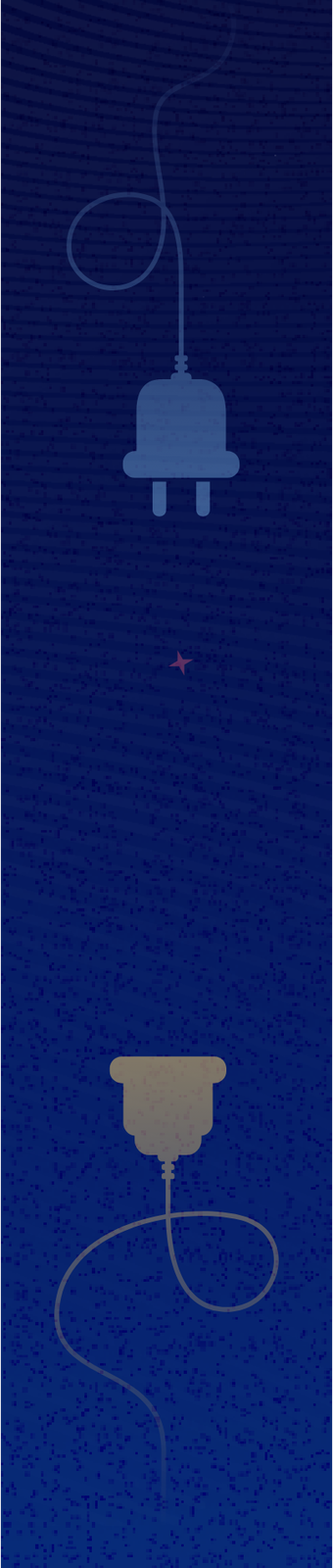 ADManager Plus'  
application integrations
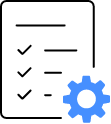 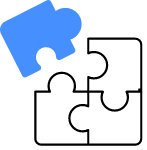 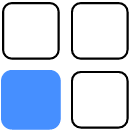 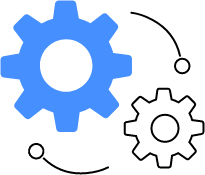 ADManager Plus offers pre-built integrations that can be configured instantly
A wide range of applications that support REST API can be integrated, including HCM, ITSM, SIEM, and any custom application
Integration enables automated identity management across applications
User onboarding and offboarding can be streamlined from integrated applications
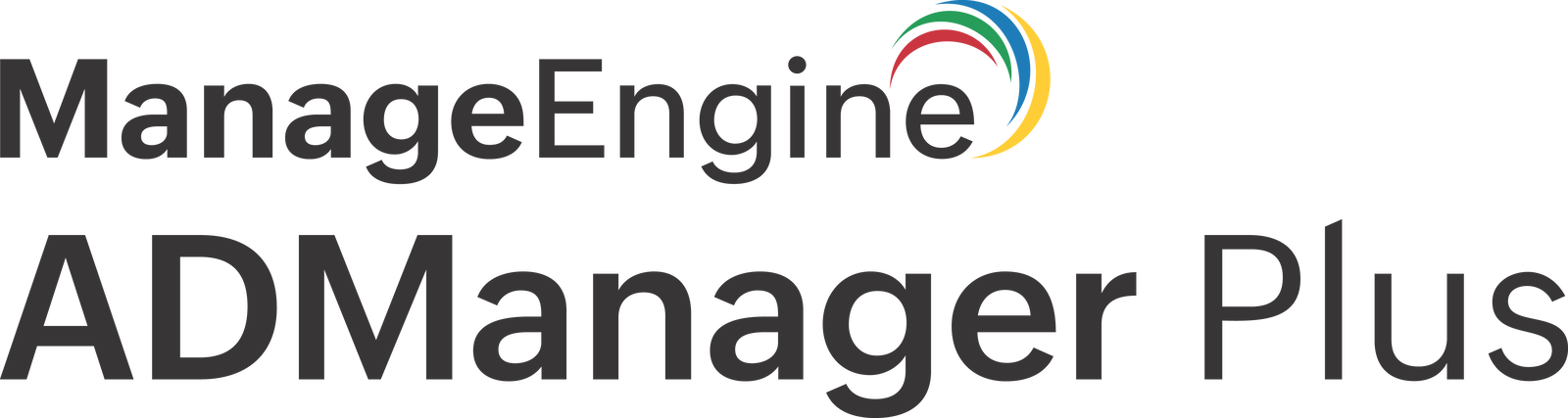 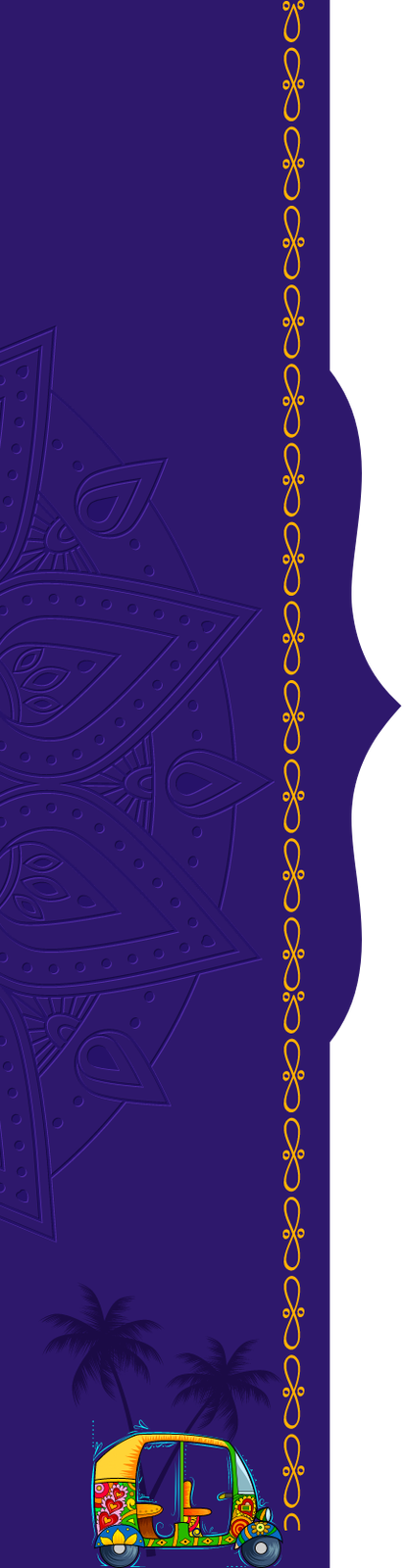 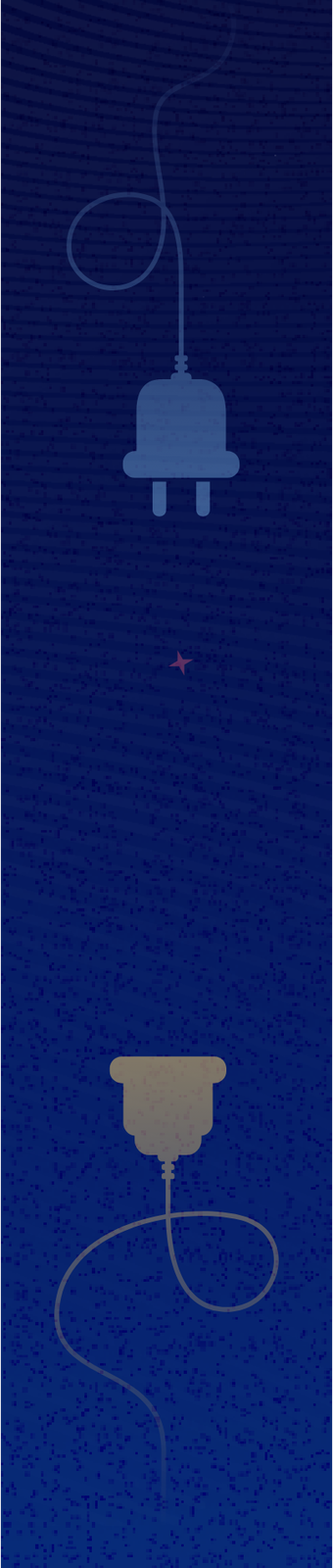 List of applications
ITSM/help desk
HCM
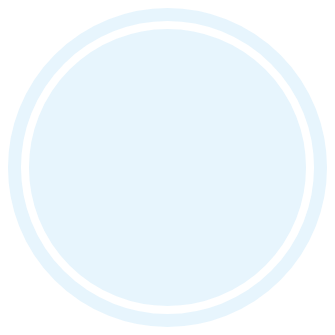 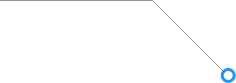 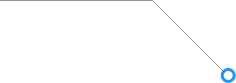 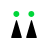 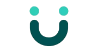 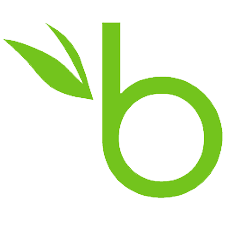 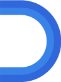 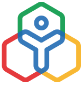 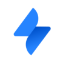 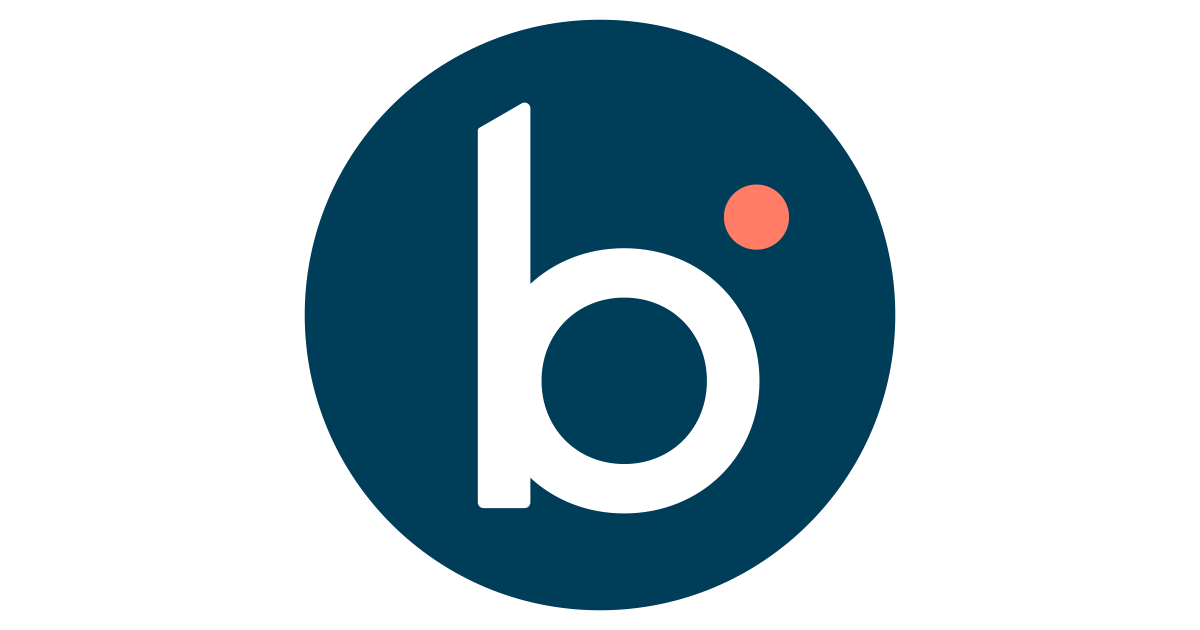 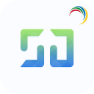 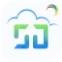 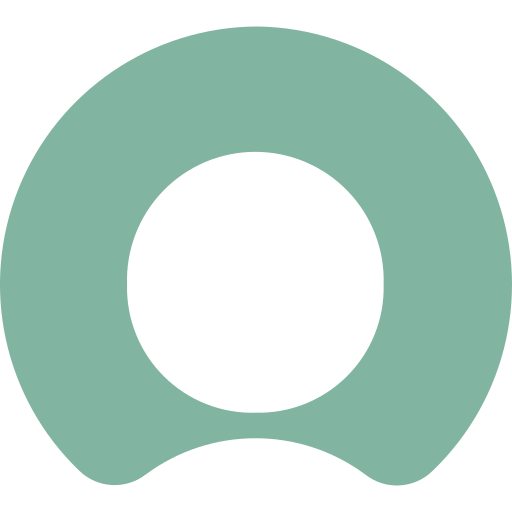 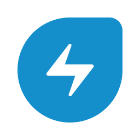 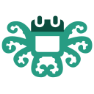 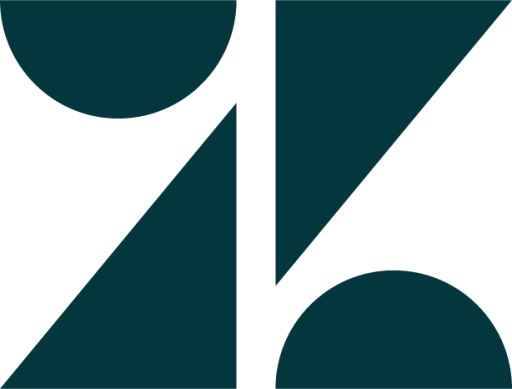 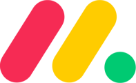 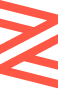 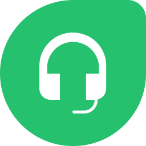 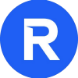 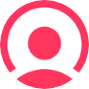 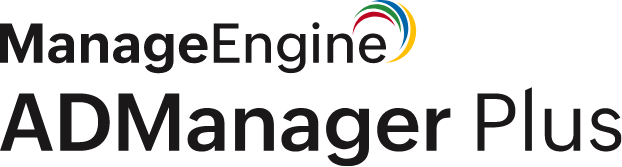 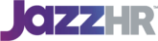 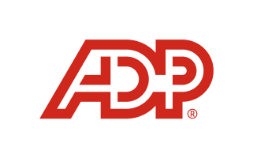 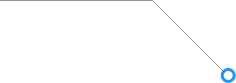 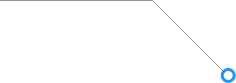 Databases
SIEM
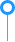 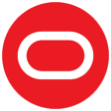 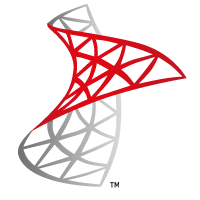 CRM software
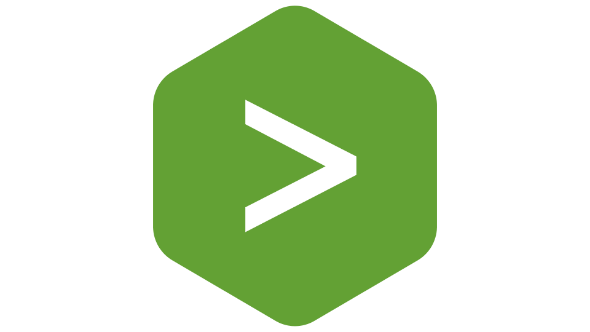 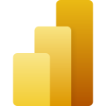 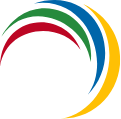 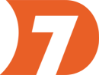 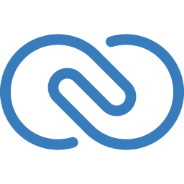 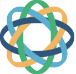 This list is not exhaustive and any application that supports REST API can be integrated with ADManager Plus. To learn how, click here.
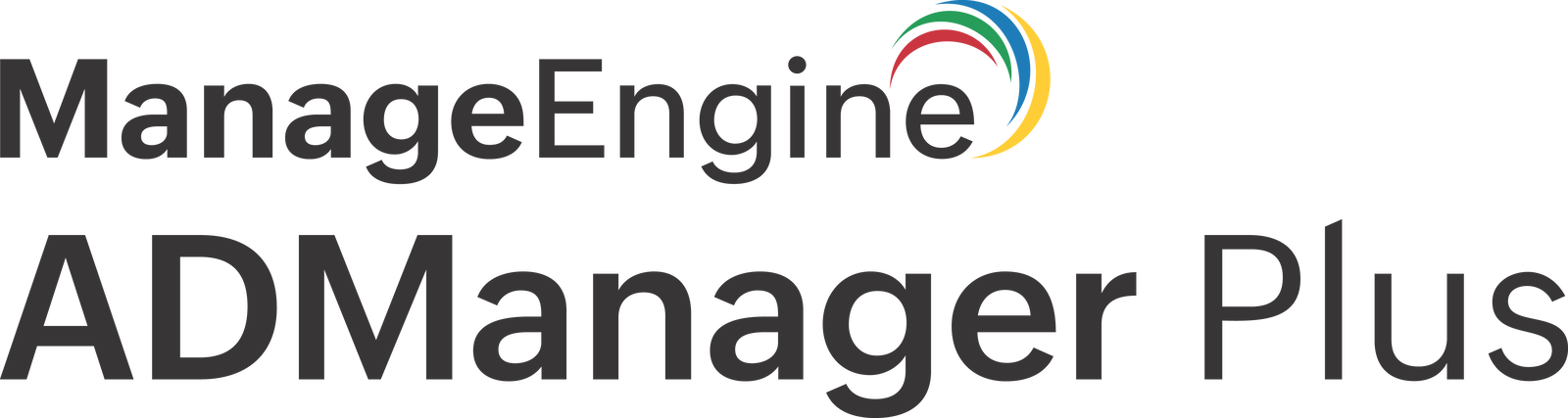 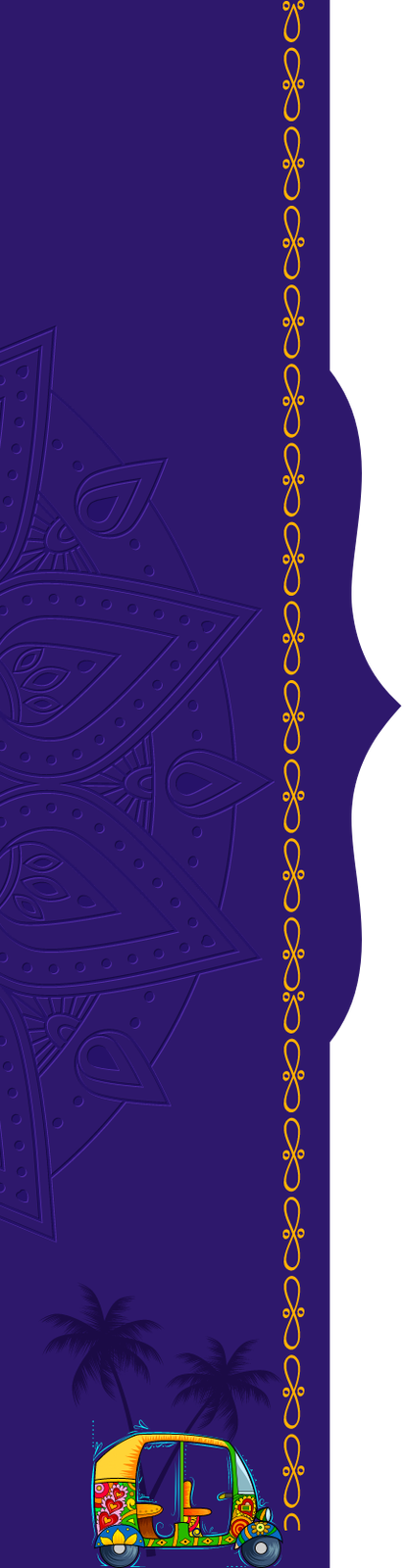 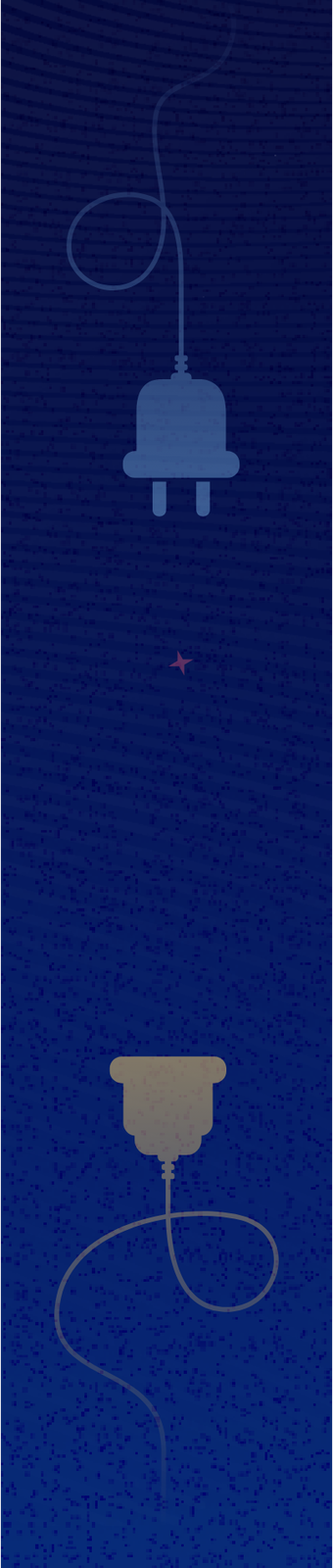 How application integrations 
work in ADManager Plus
Integration with an HCM solution
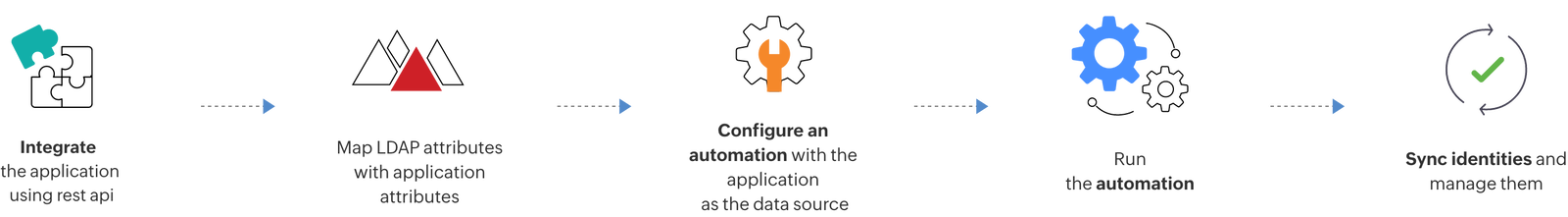 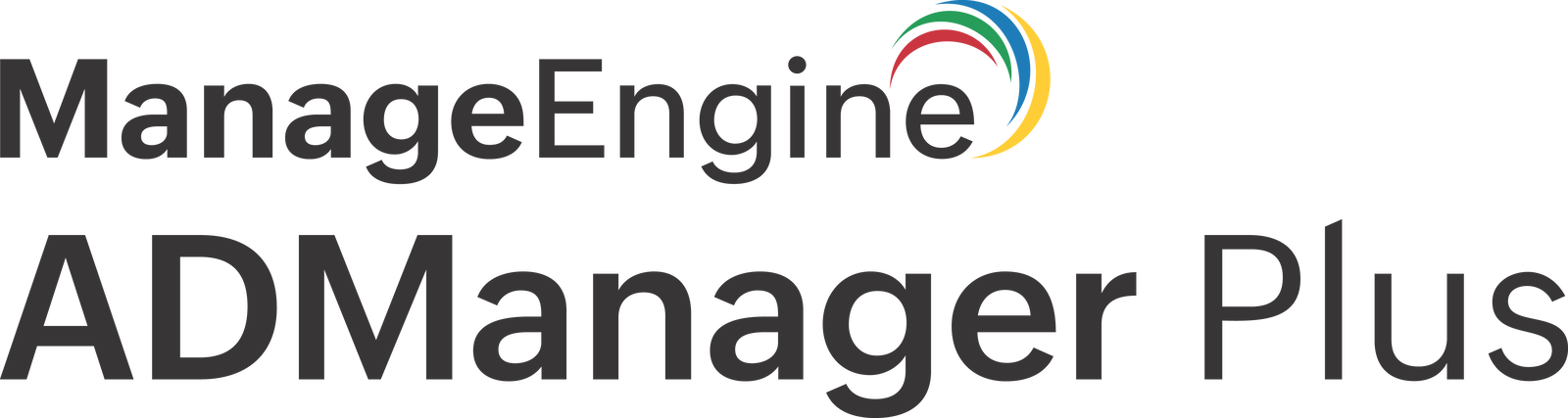 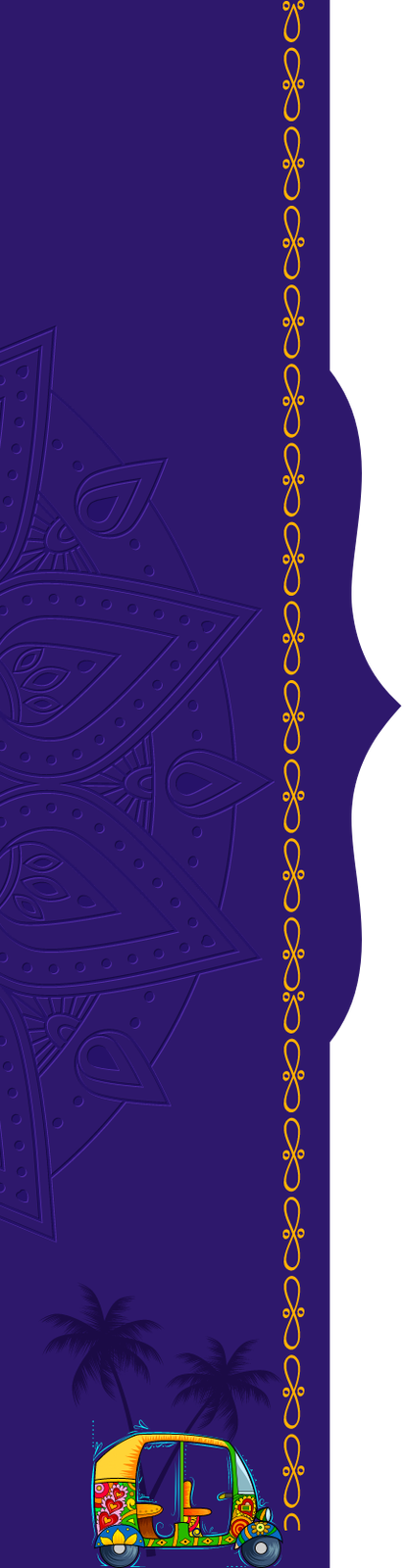 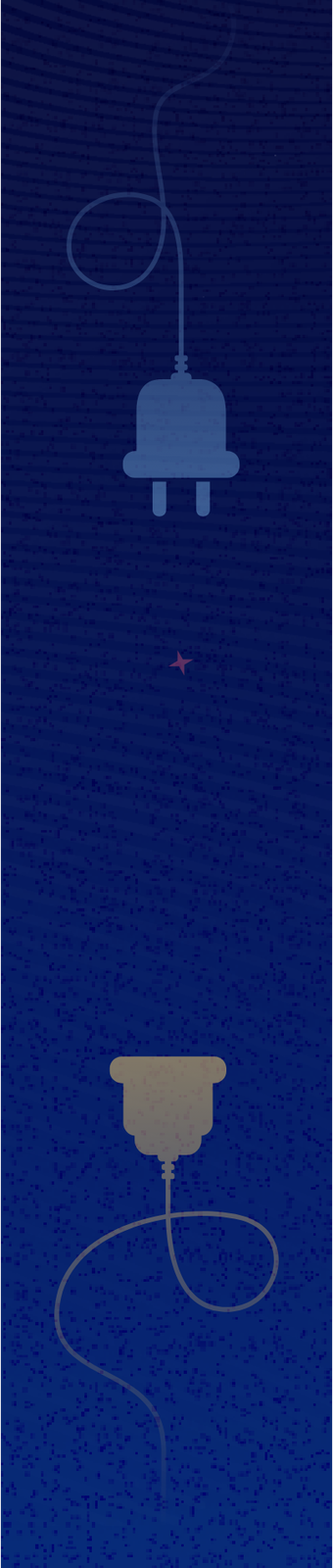 How application integrations 
work in ADManager Plus
Integration with an ITSM/help desk solution
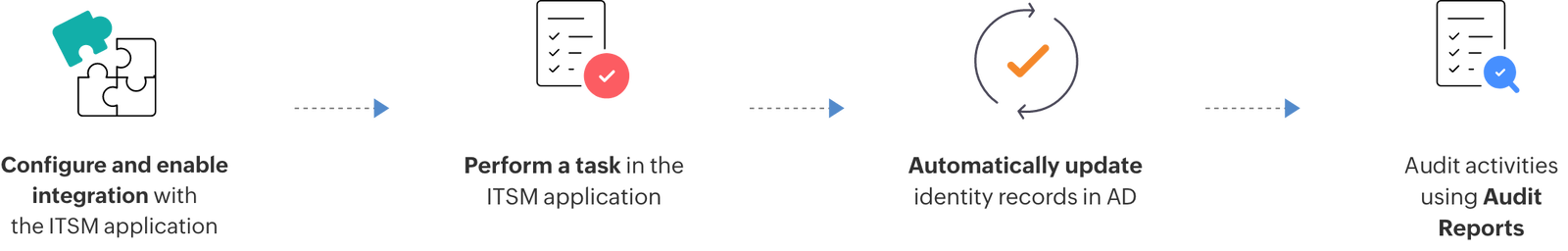 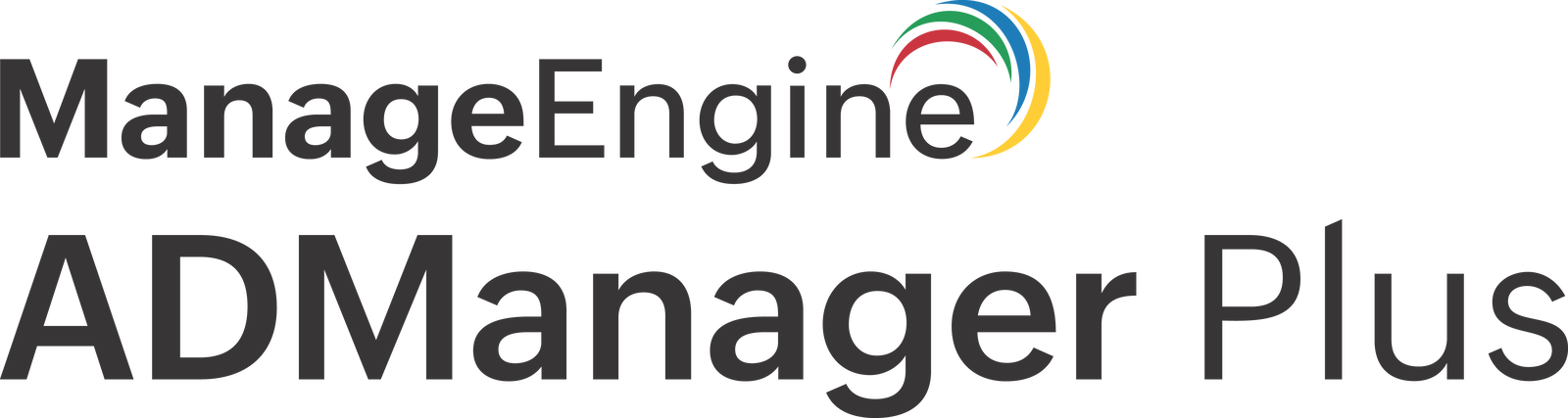 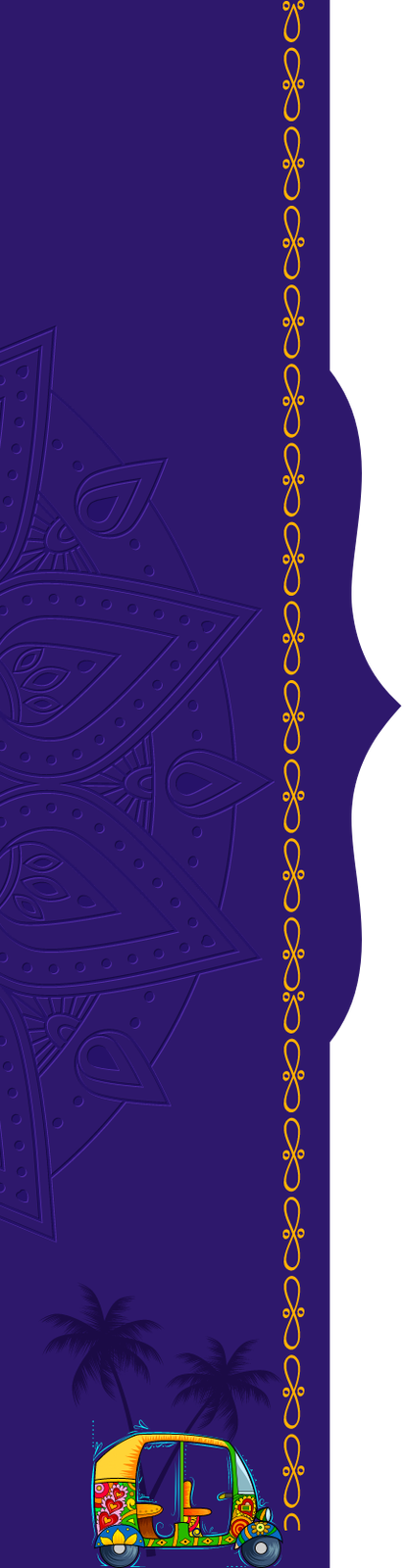 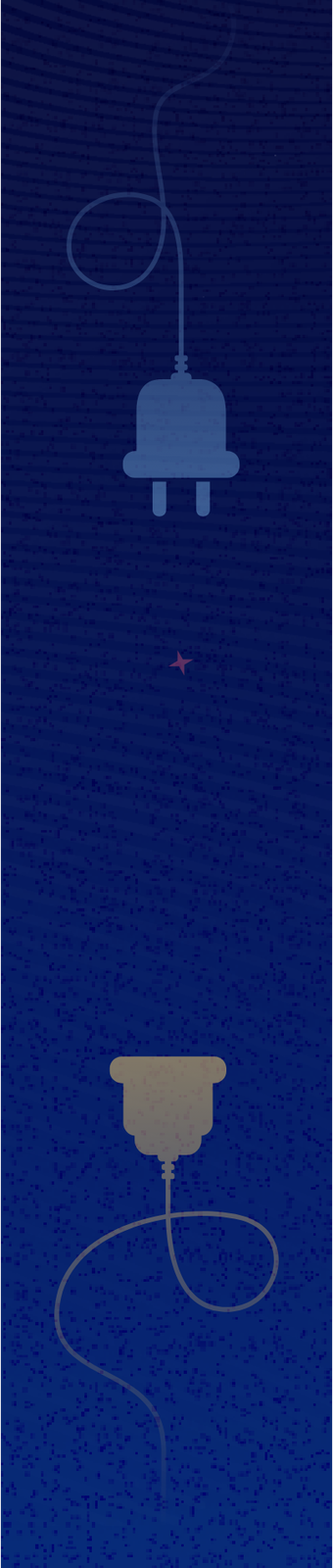 A glimpse into the application 
integrations offered by ADManager Plus
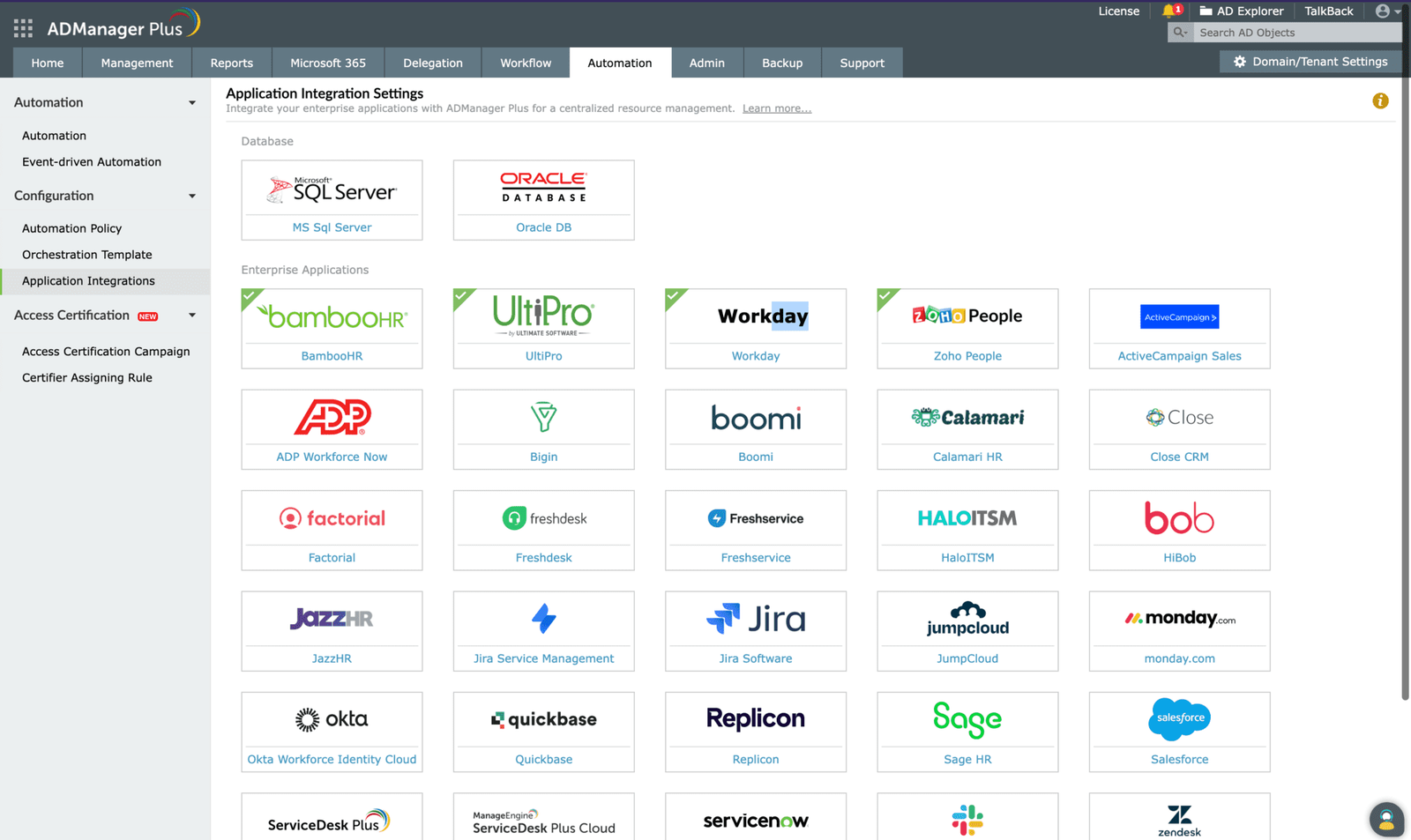 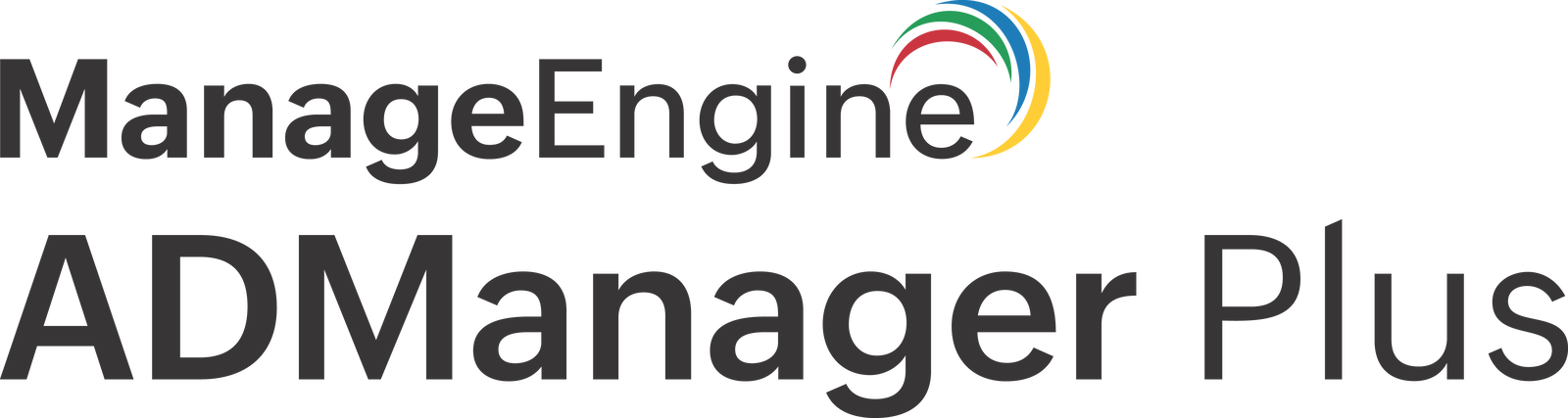 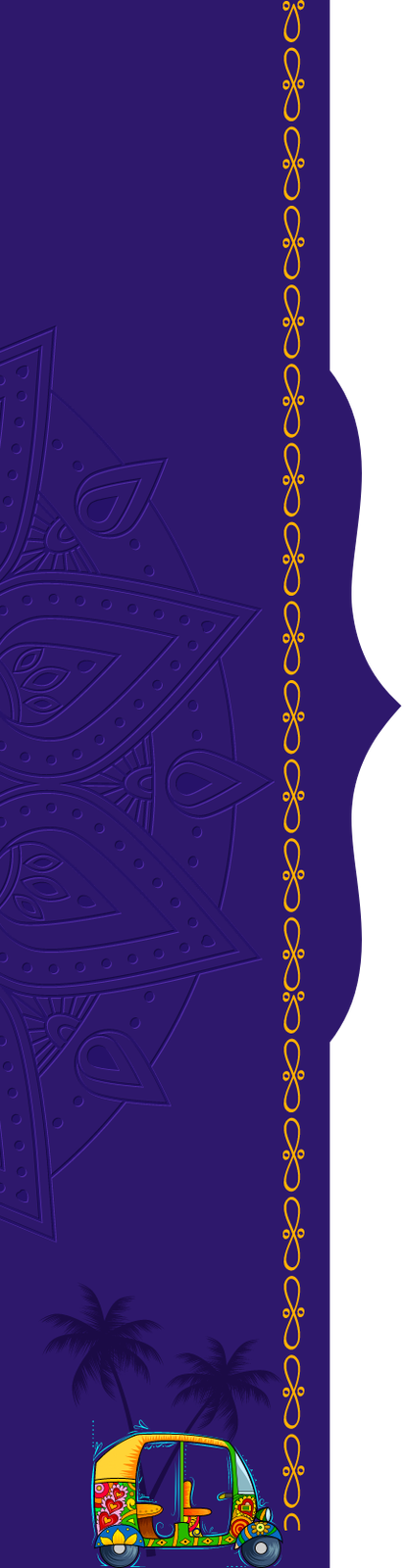 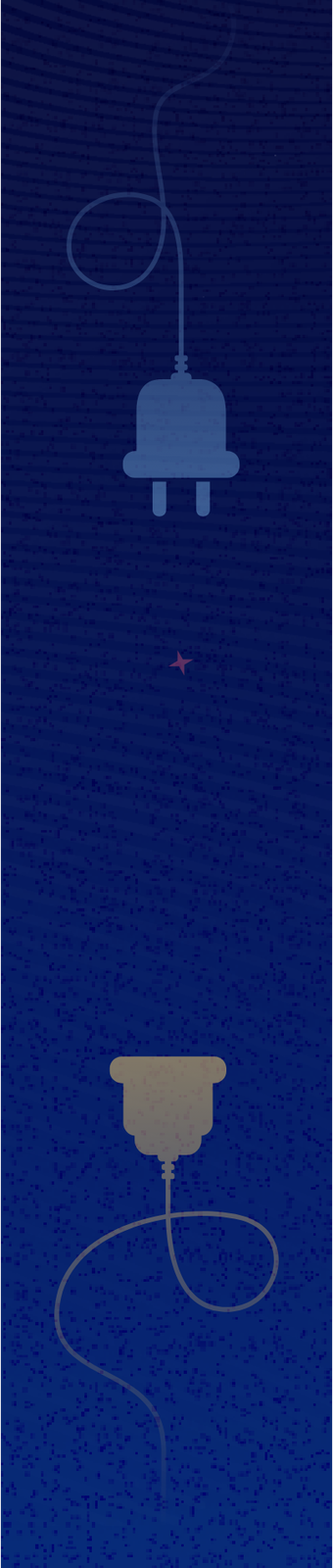 How ADManager Plus helped ImmunoTek
Solution
ImmunoTek chose ADManager Plus to address this business challenge. By integrating the company's HCM solution with ADManager Plus, the IT team was able to automatically create corresponding new user accounts in AD as soon as they were added to the HCM solution, instantly modify and delete users, and also notify the stakeholders involved.
Business challenge
The IT team at ImmunoTek was dependent on conventional AD methods to provision user accounts. They were also behind on receiving notifications from HR for new employees, role changes, and terminations.
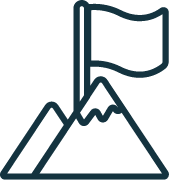 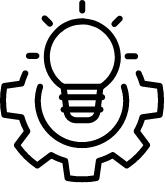 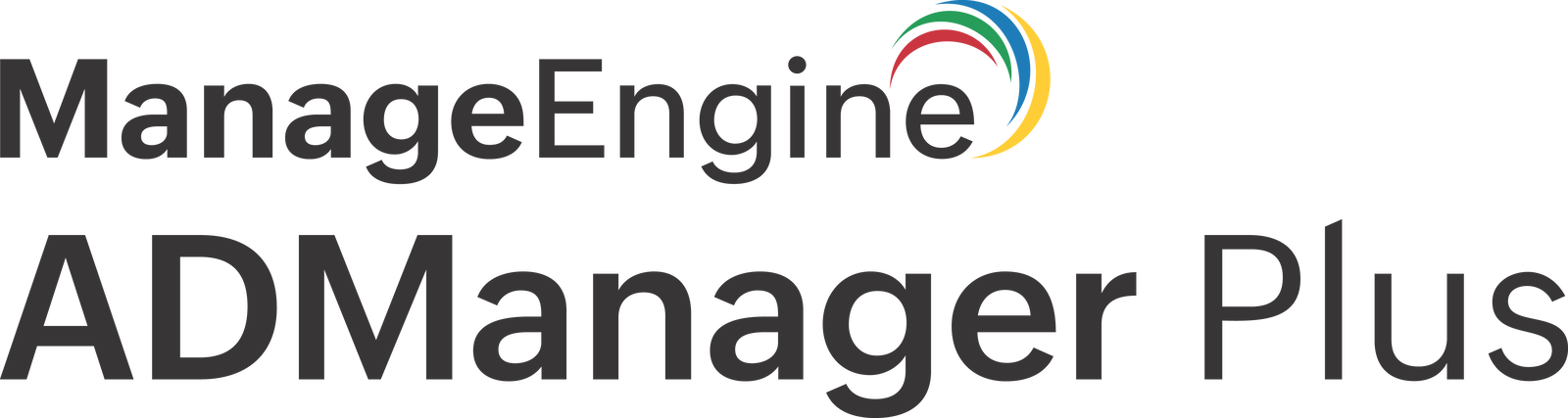 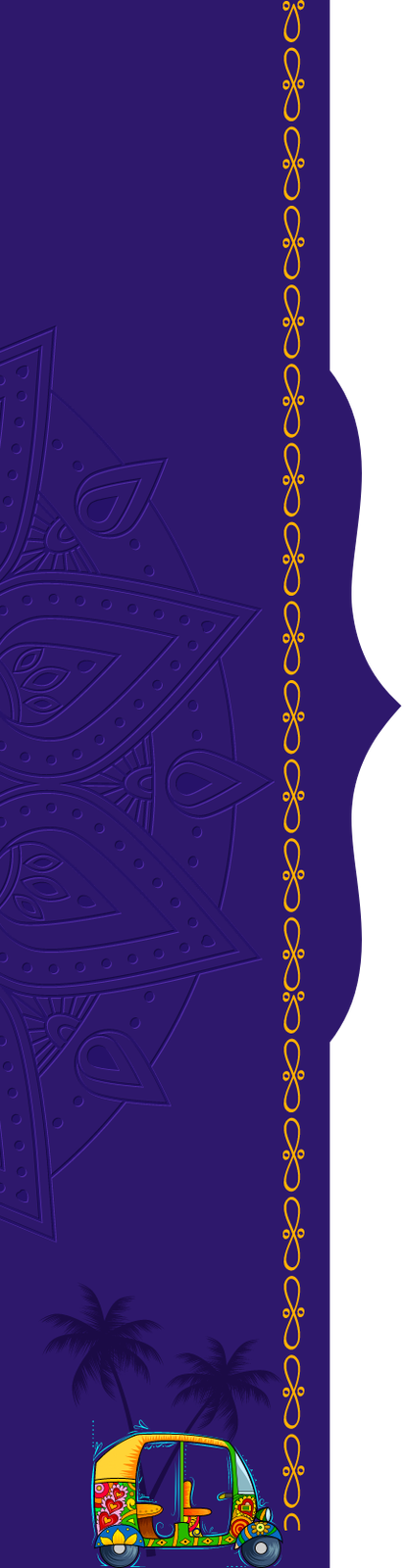 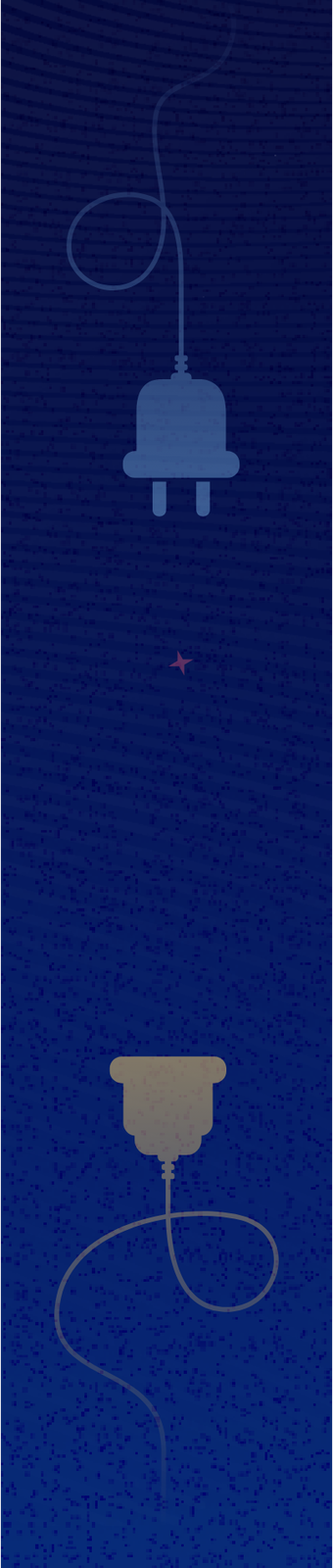 How ADManager Plus helped ImmunoTek
This is how ImmunoTek has benefitted:
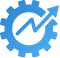 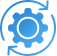 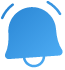 Automated user management
Real-time notification
Improved productivity
Stakeholders are notified instantly about a techncian's task status, automation status, and more as and when a task is executed
ImmunoTek's IT team no longer provisions and deprovisions users manually and has automated the entire process, resulting in improved business efficiency
Integrating with its HCM application, ImmunoTek has now cut down the HR waiting period and automated the user life cycle management process
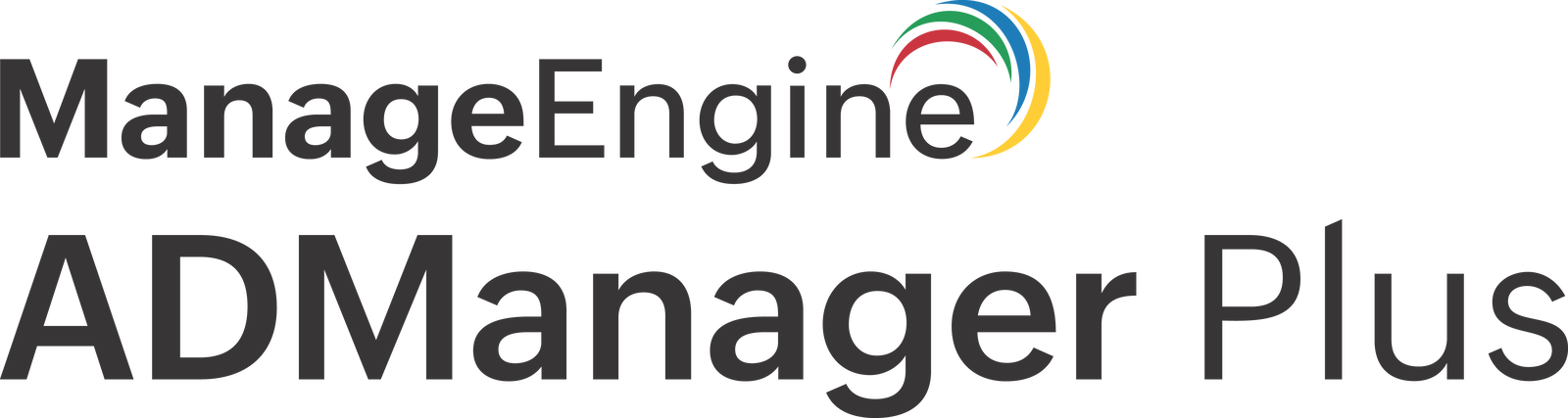 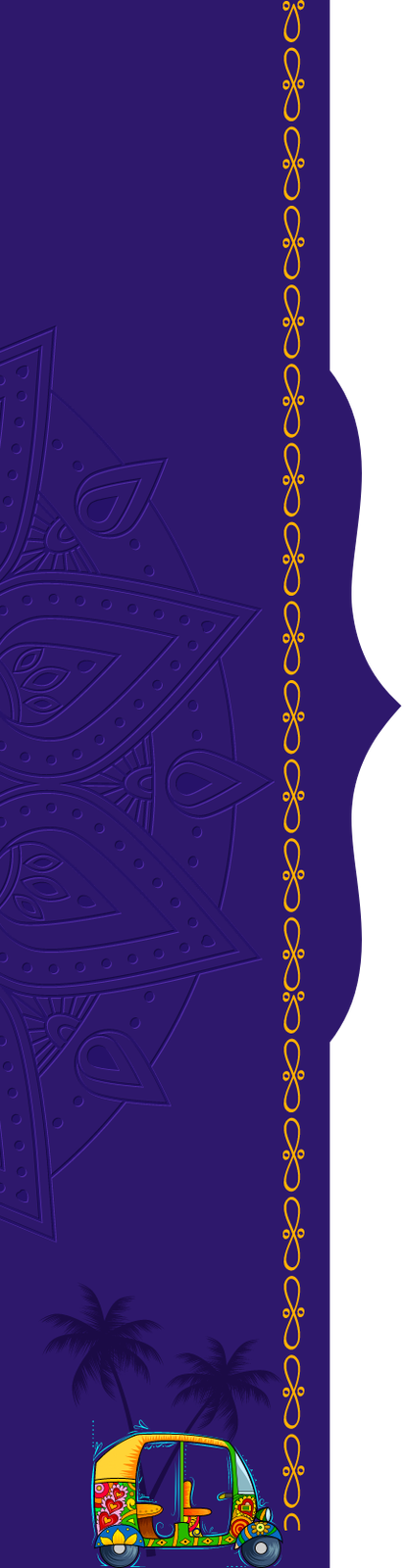 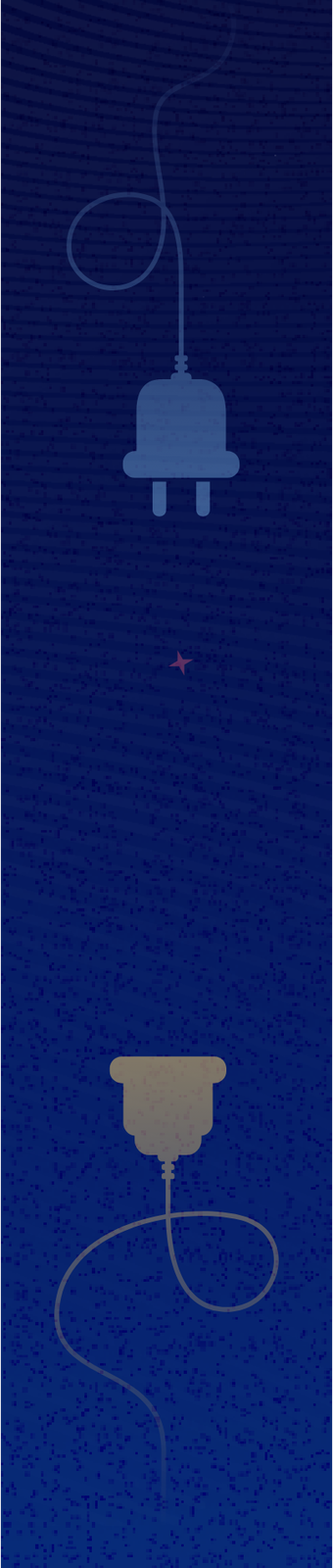 Benefits of integrating 
ADManager Plus with enterprise applications
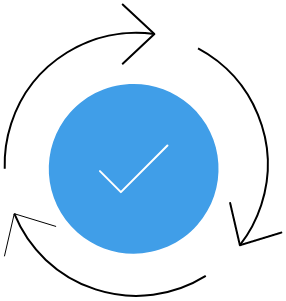 Integrating ADManager Plus 
with external applications 
enables:
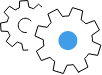 Automated identity life cycle management
Bi-directional sync
Allows automatic provisioning and deprovisioning of users as and when they are updated in the integrated applications
Allows automatic provisioning and deprovisioning of users as and when they are updated in the integrated applications
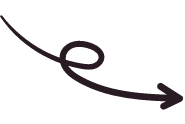 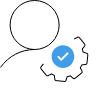 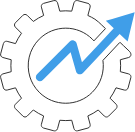 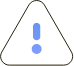 Enhanced productivity
Minimized data entry errors
Centralized identity management
Accelerates IT teams' productivity by reducing the time to switch between applications
Reduces manual data entry errors by automating management processes
Provides a unified view into identities and helps manage them efficiently
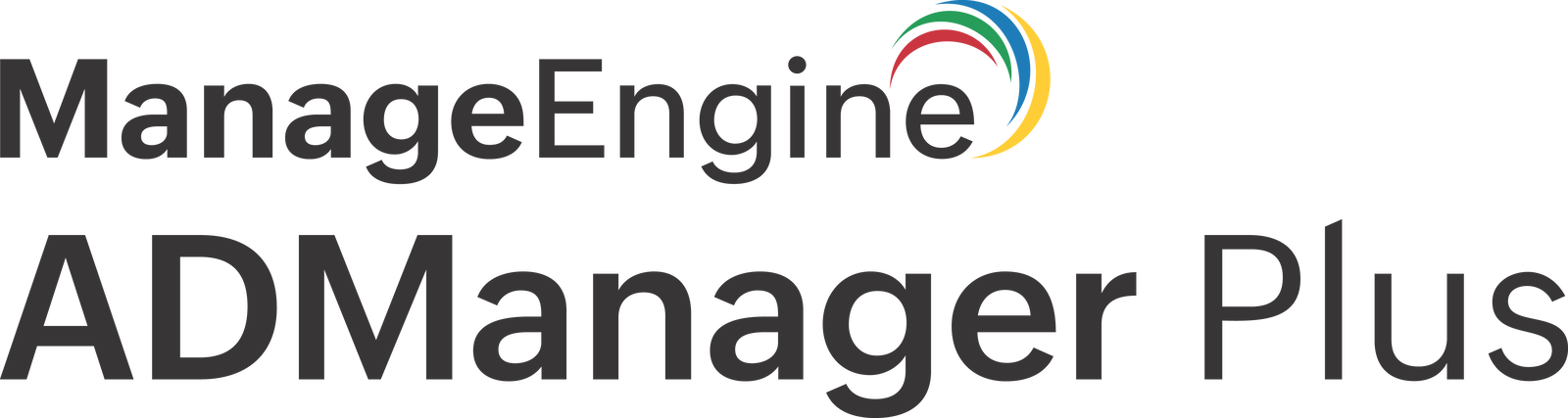 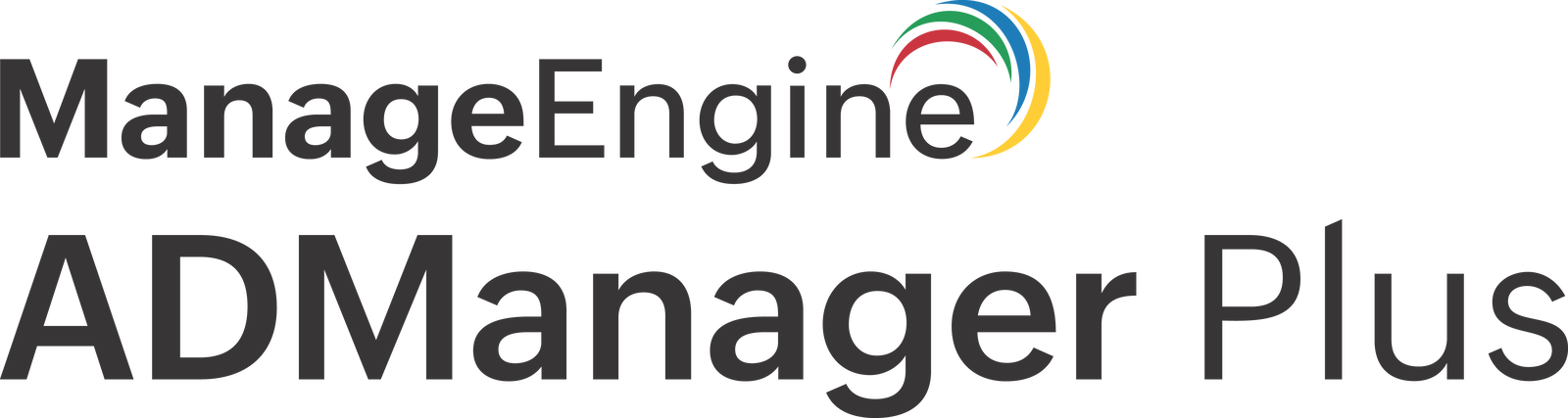 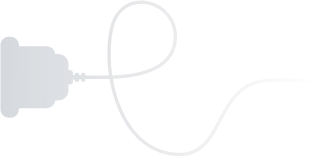 Thank you!
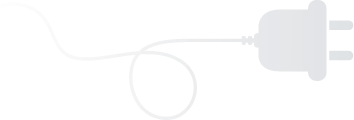 For more information,
Contact:  support@admanagerplus.com                  Visit: manageengine.com/products/ad-manager/
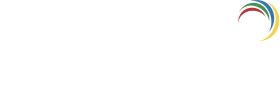 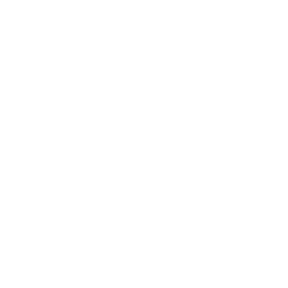 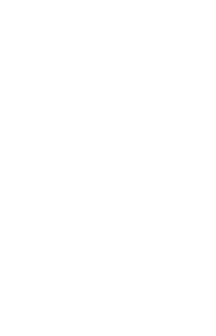